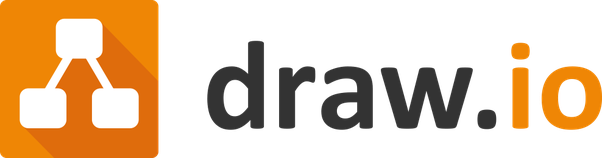 การใช้งาน Draw.io เบื้องต้น
เขียนแผนผังลำดับความคิด (Flowchart)
1.เปิดเว็บไซต์ https://app.diagrams.net/
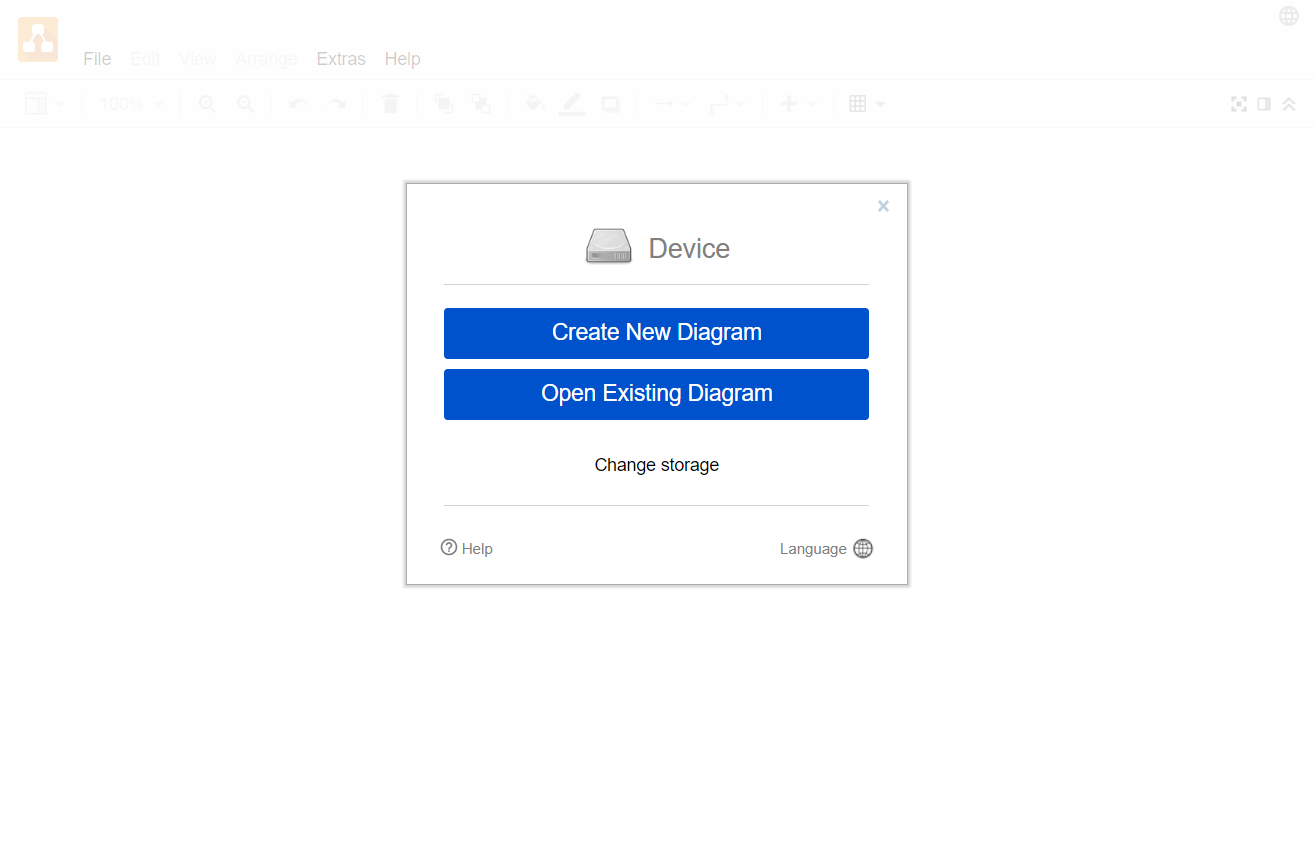 2.เลือกสถานที่เก็บไฟล์
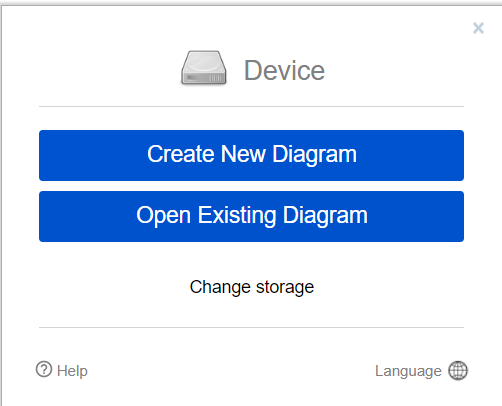 สร้าง Diagram ใหม่
เปิด Diagram ที่เคยทำ
เปลี่ยนภาษา
3.สร้าง diagram ใหม่
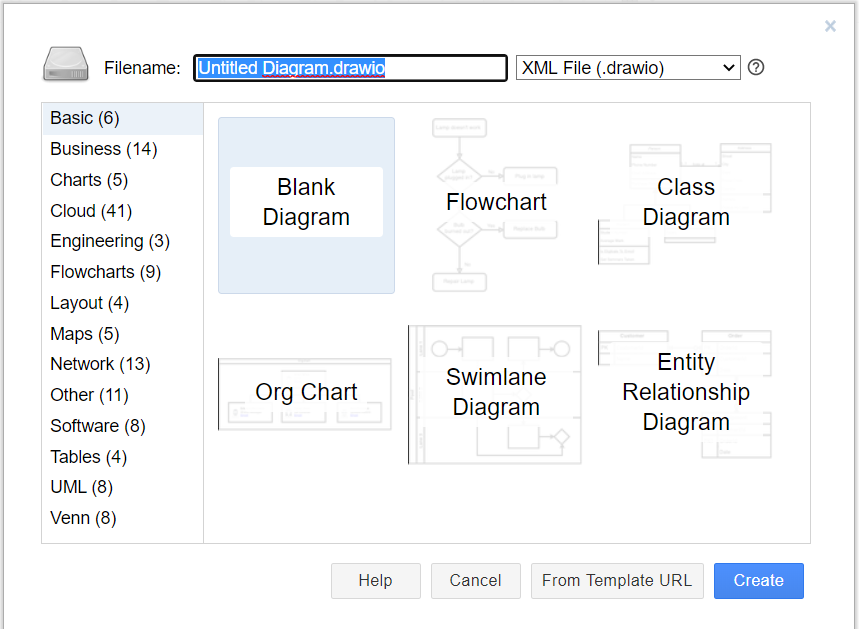 ตั้งชื่อไฟล์งานและเลือกนามสกุลไฟล์ที่ต้องการ
4. รูปแบบ shape ให้เลือกใช้สร้าง diagram
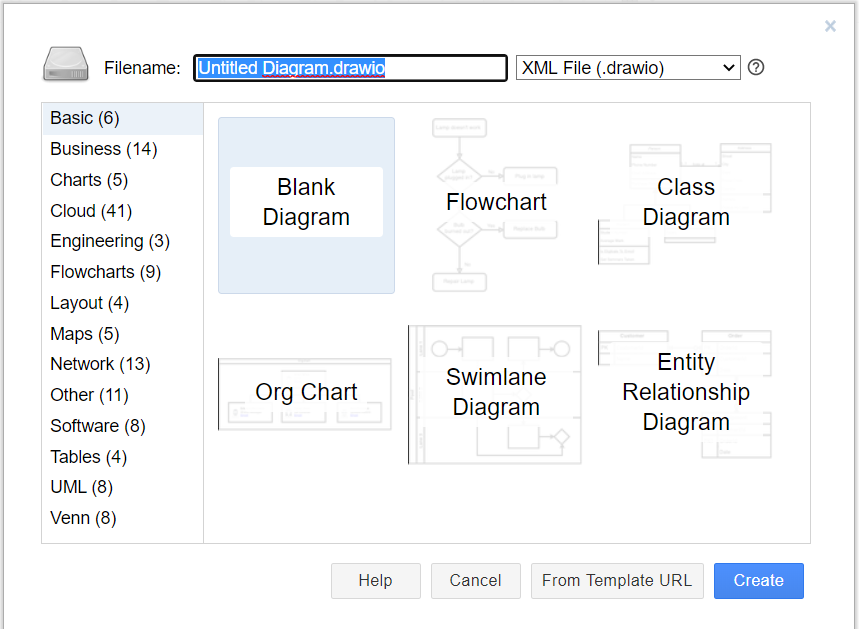 shape
5.หน้าต่างการเขียนแผนผังลำดับความคิด (Flowchart)
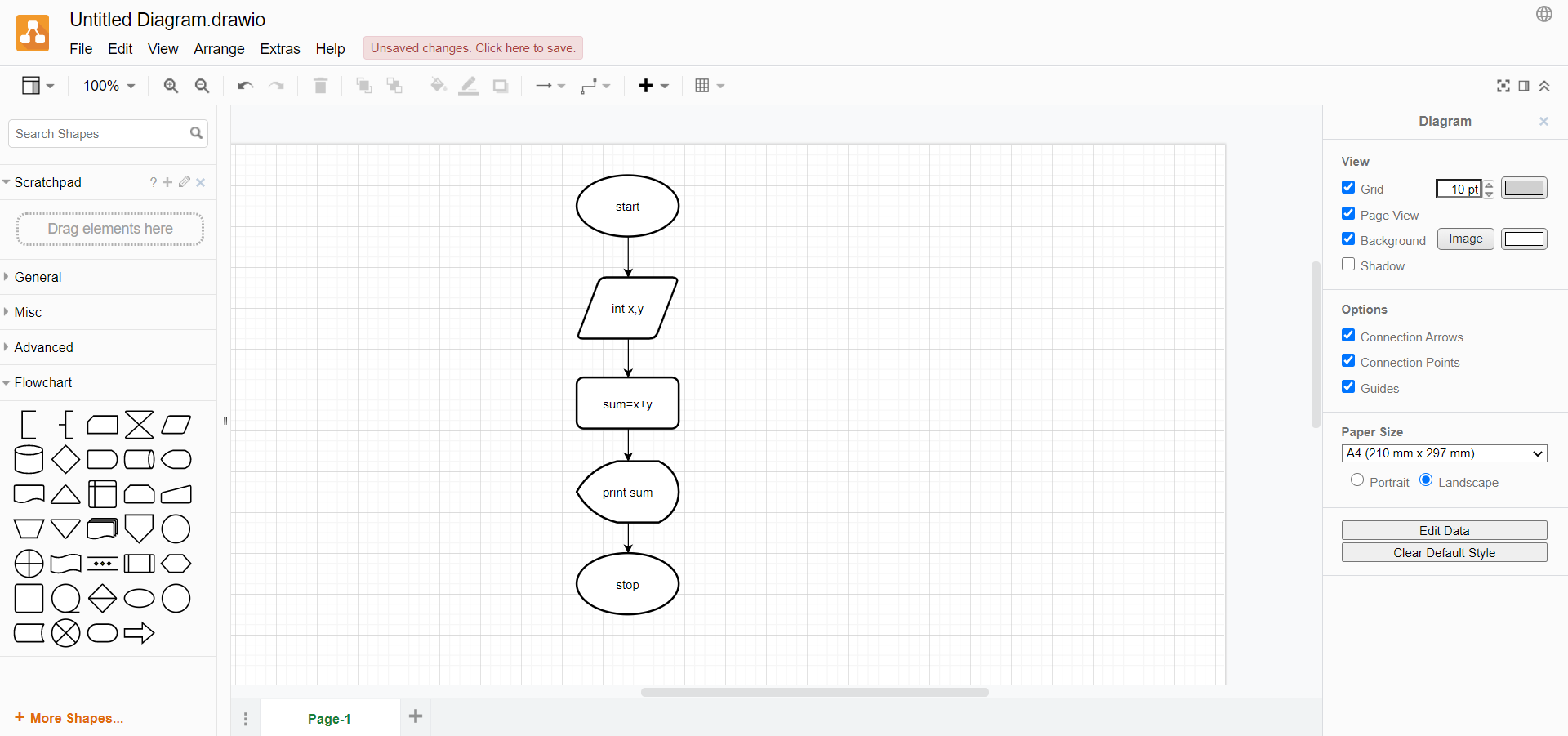 6.ตัวอย่างแผนผังความคิด
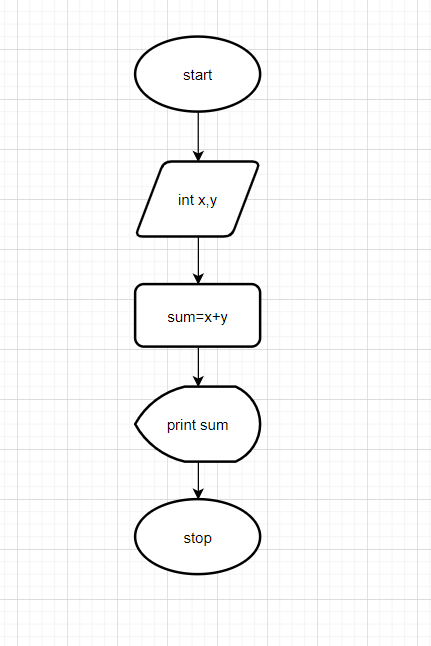